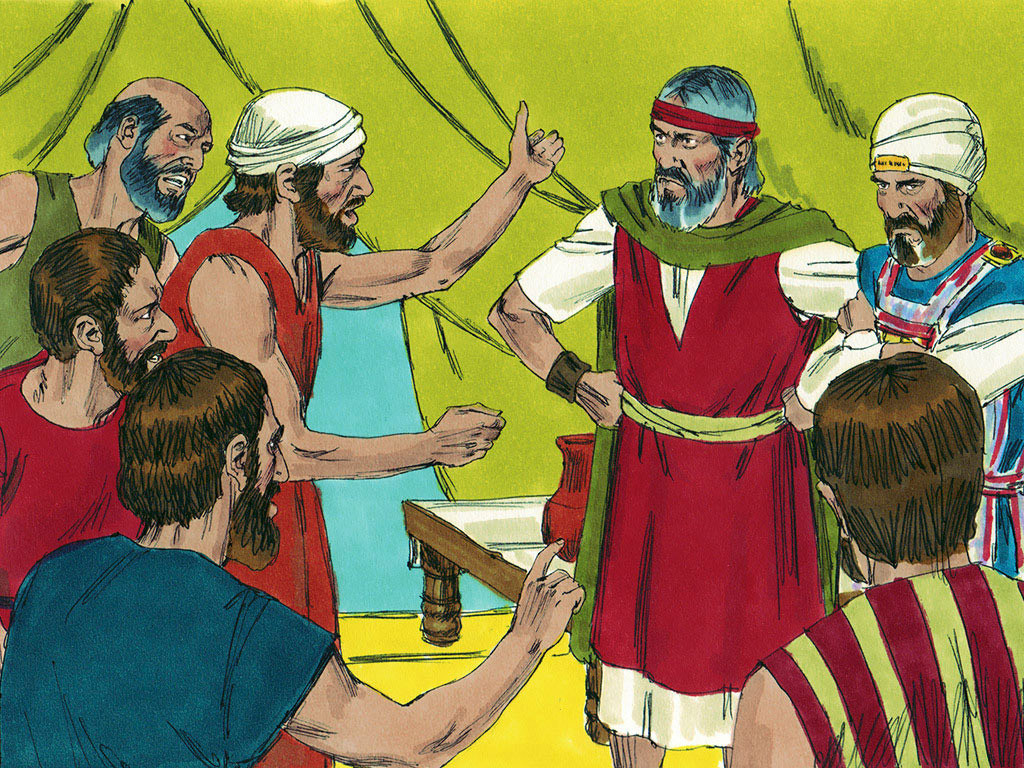 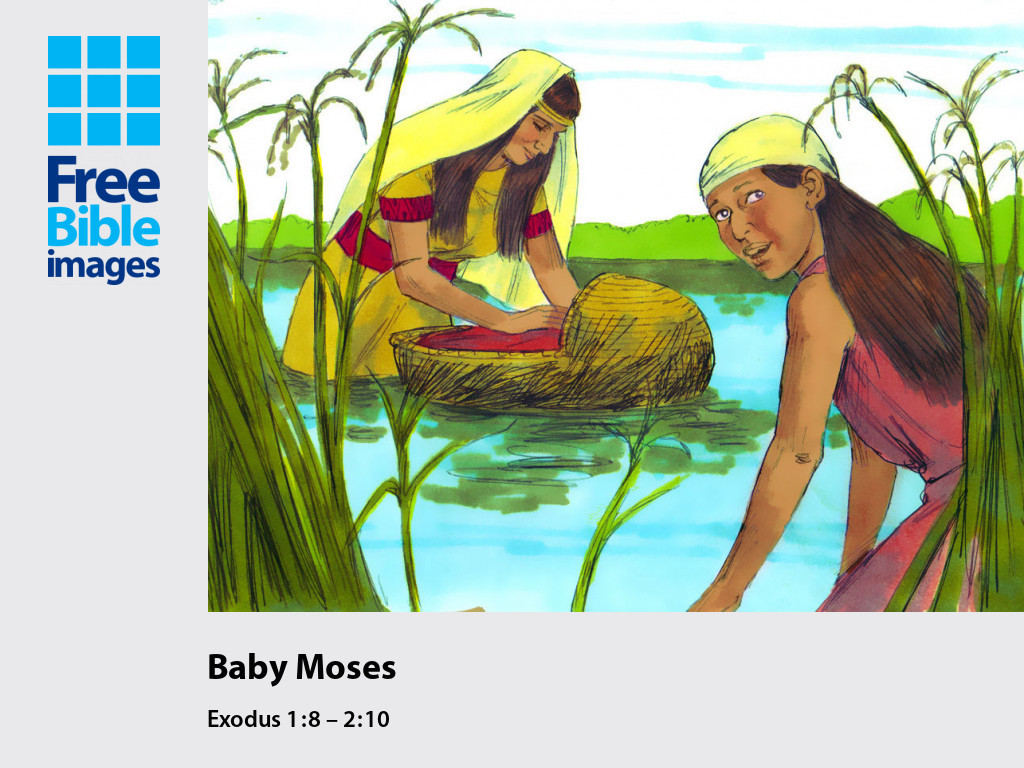 MOSES # 11
“God’s Punishment for Disobedience”
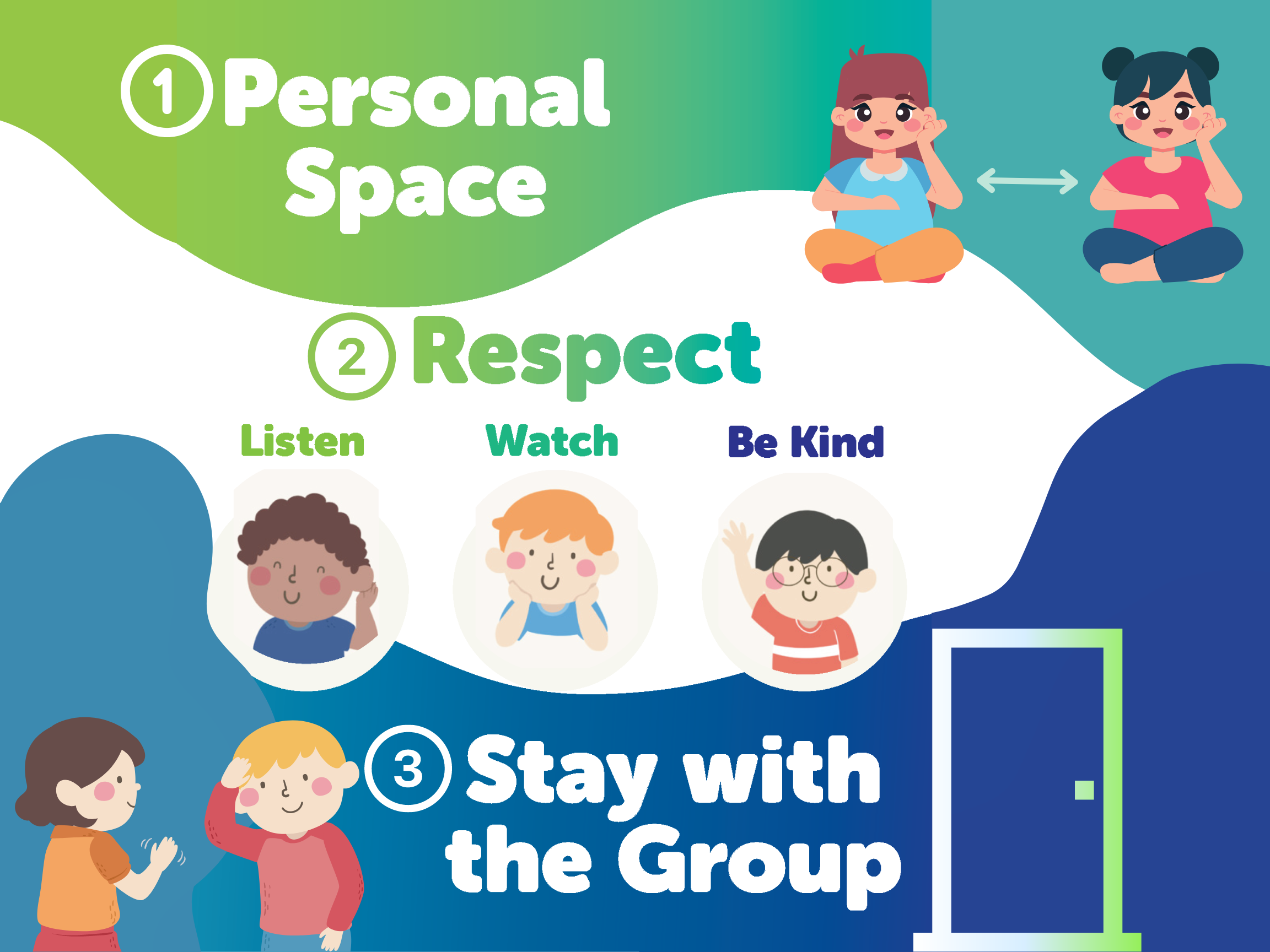 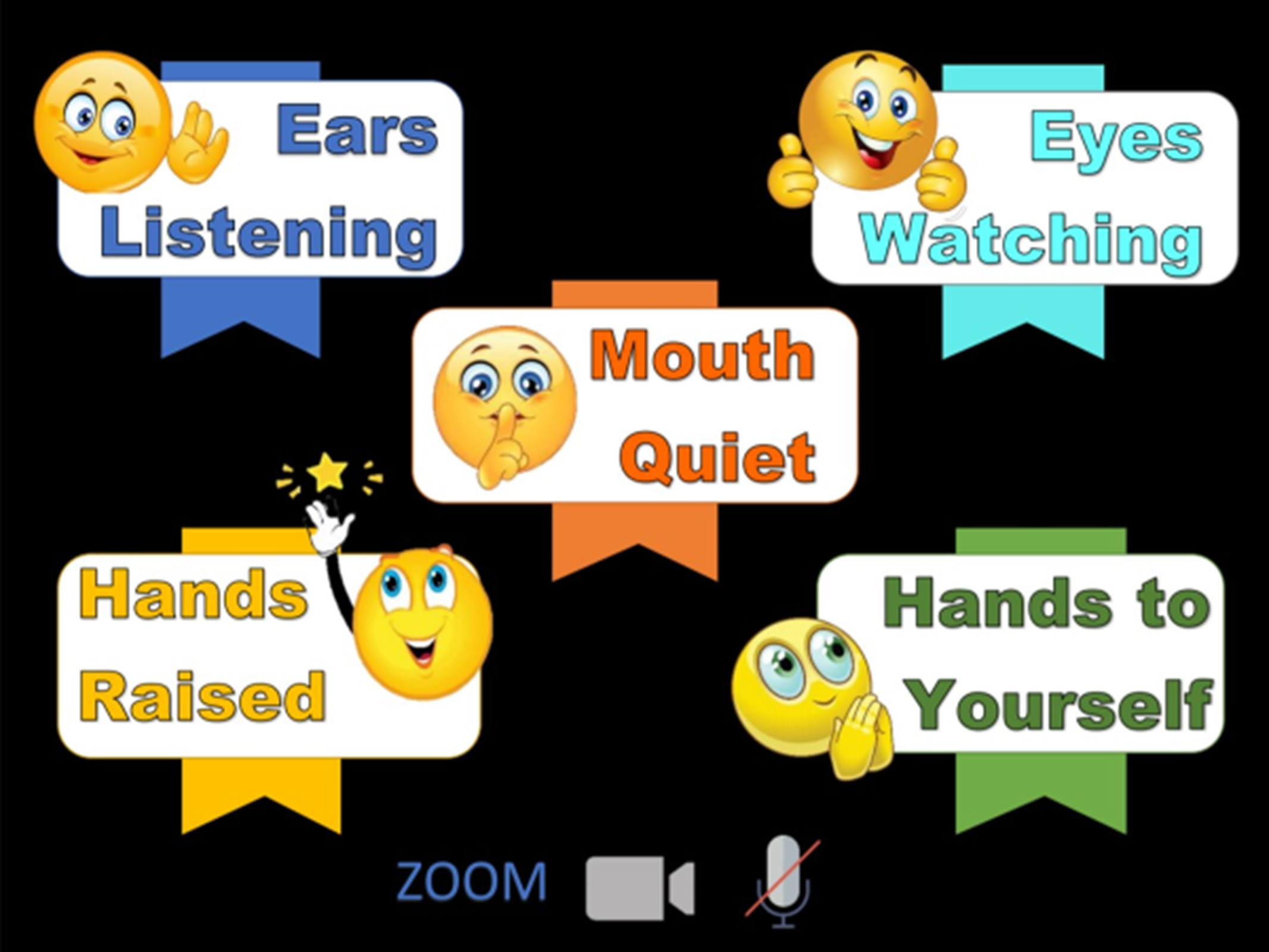 [Speaker Notes: Rule Chart]
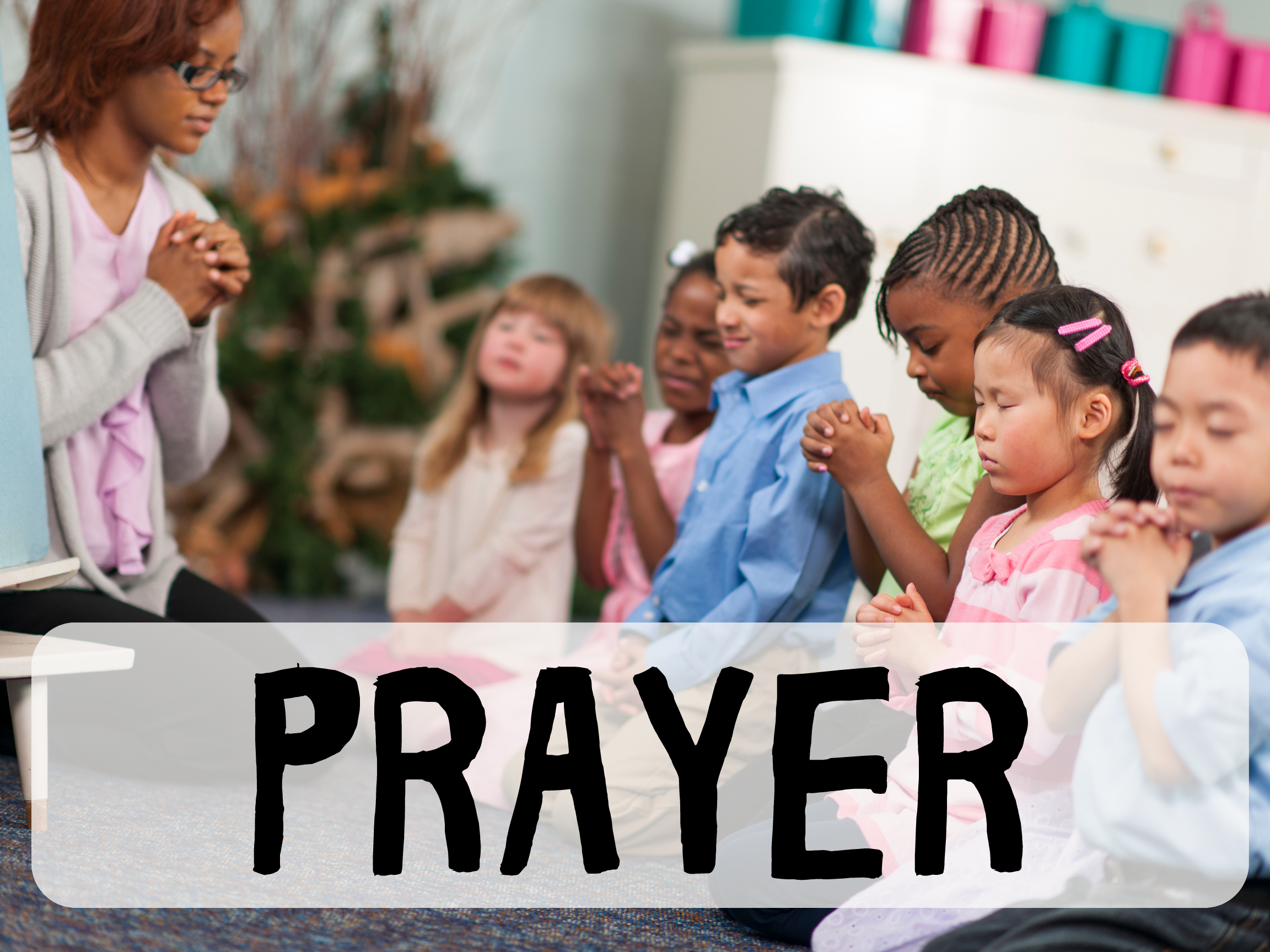 [Speaker Notes: Prayer]
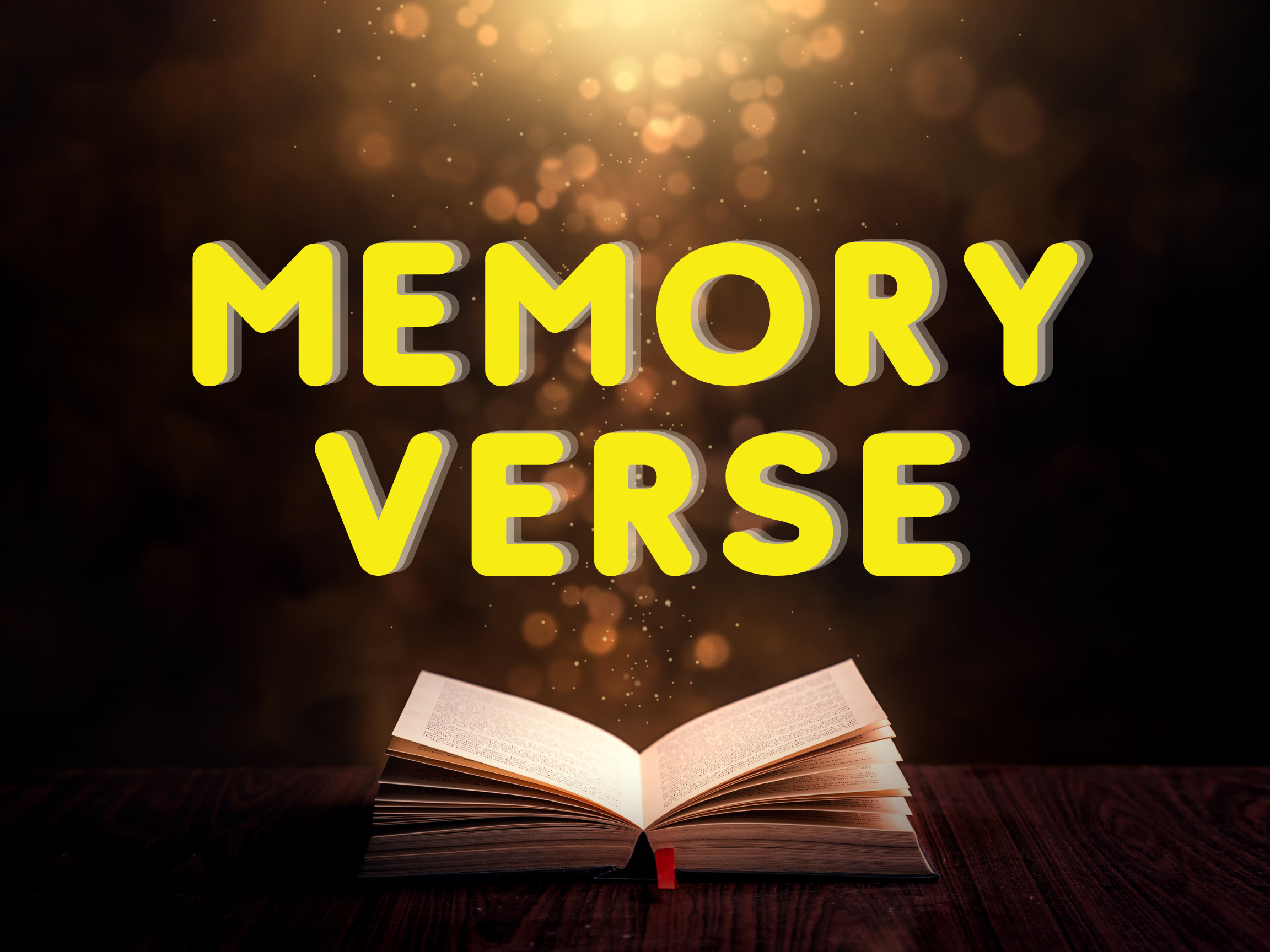 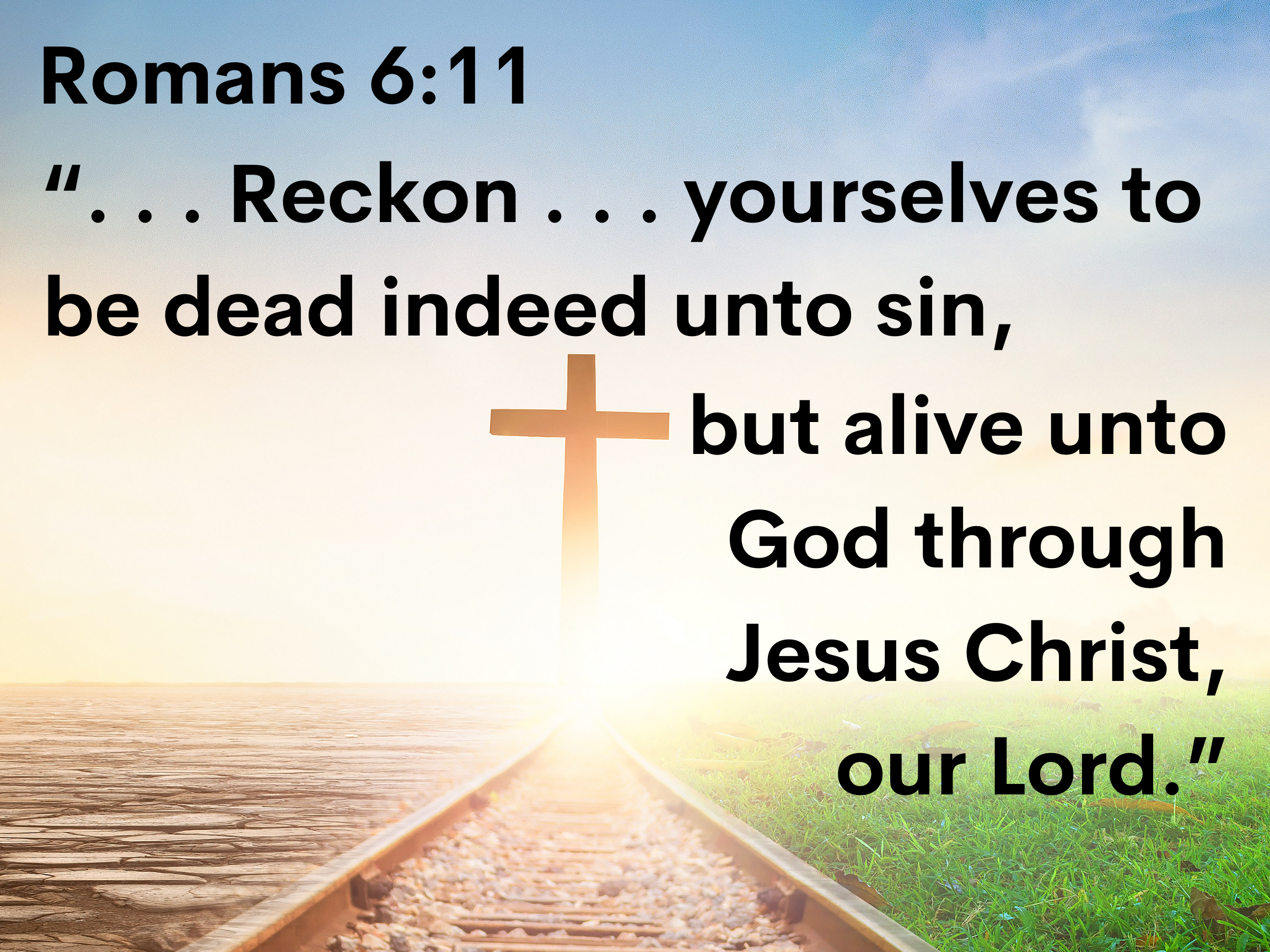 [Speaker Notes: Song: “My God is Powerful”]
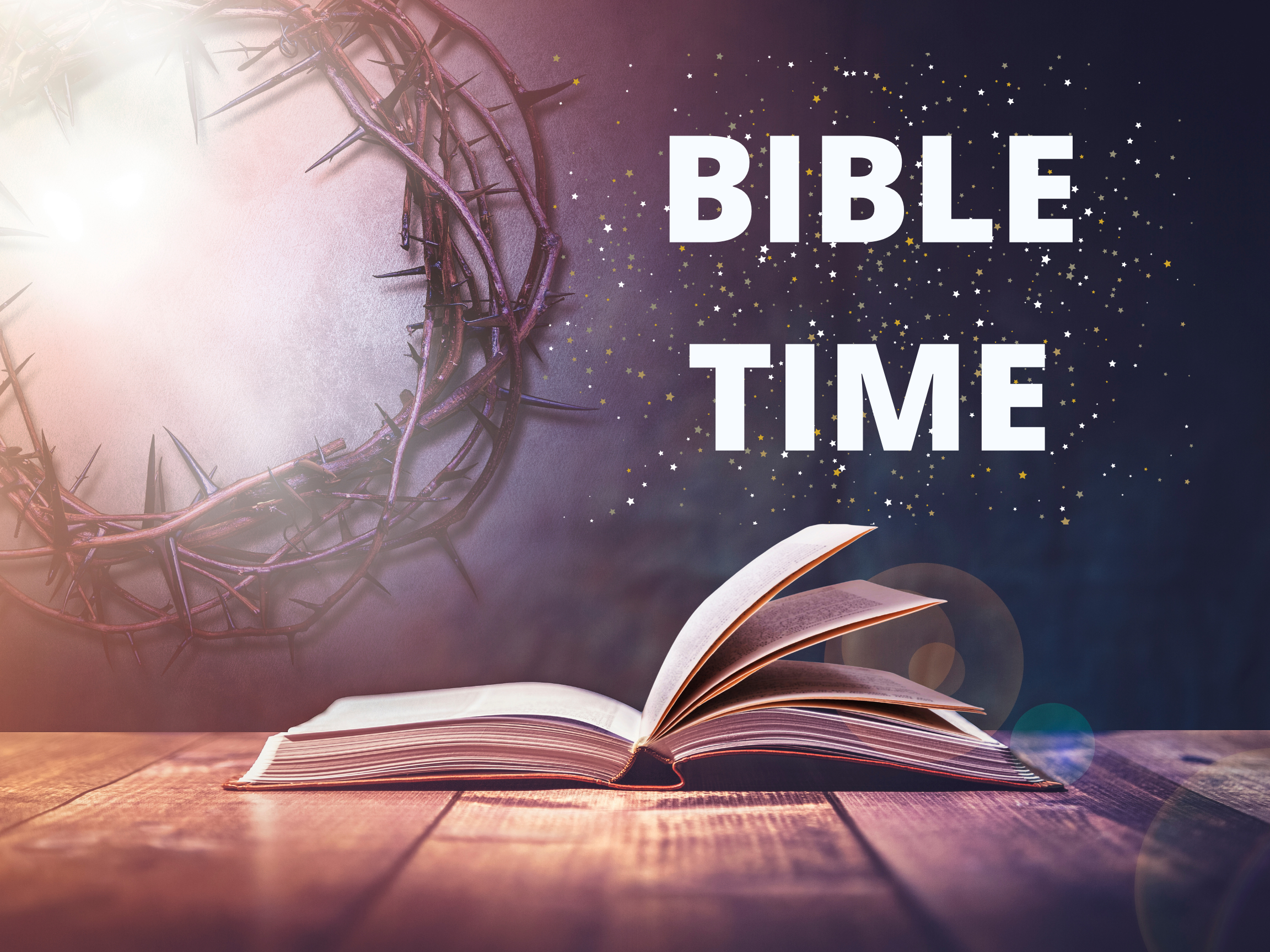 [Speaker Notes: Bible Lesson]
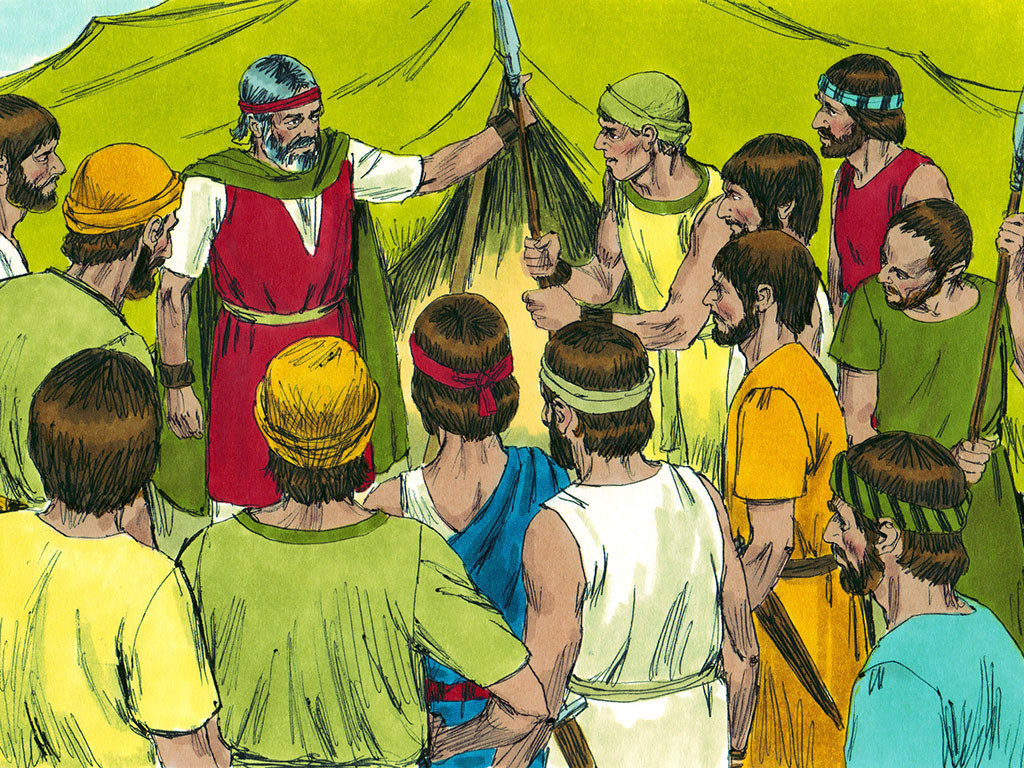 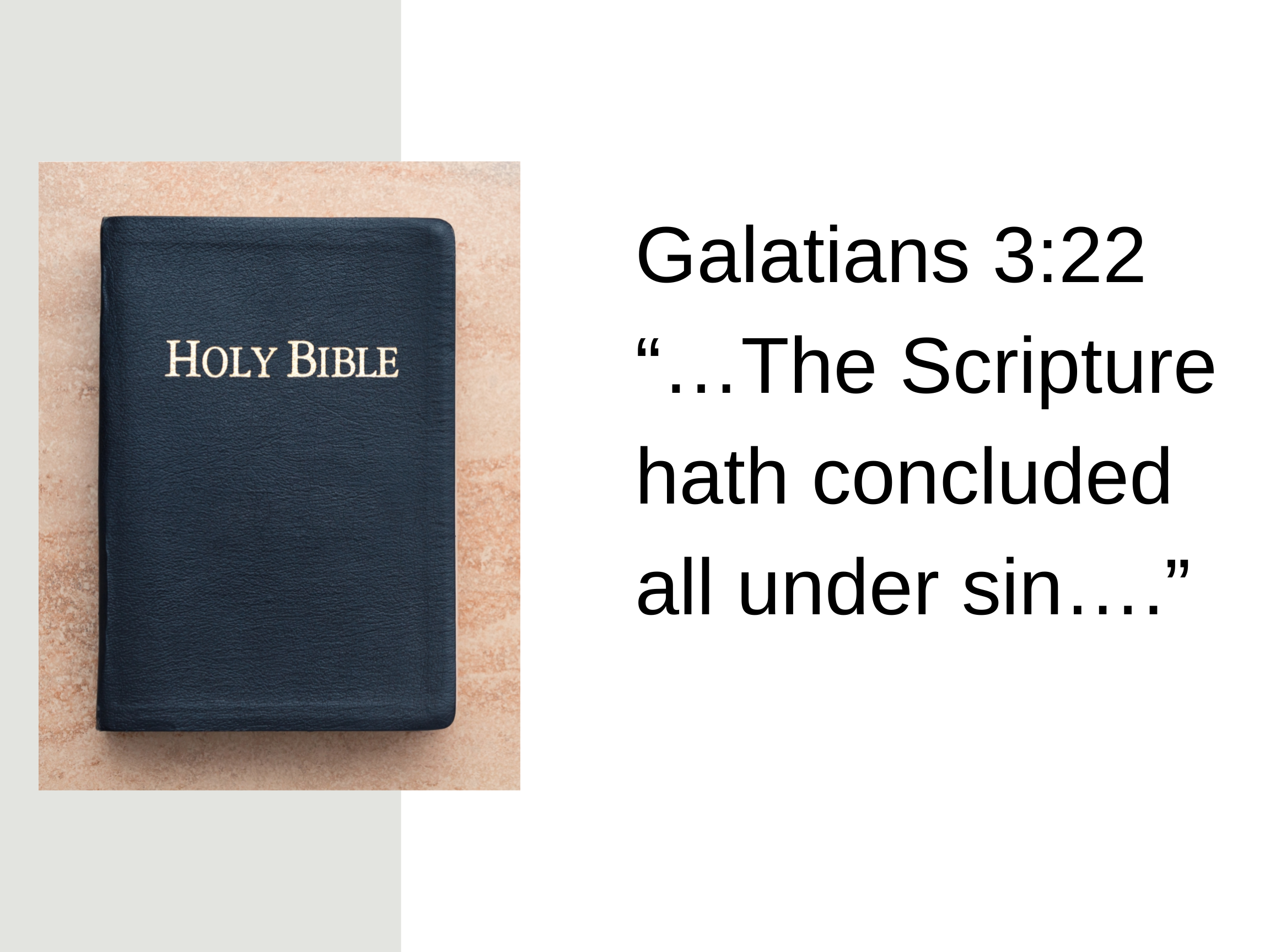 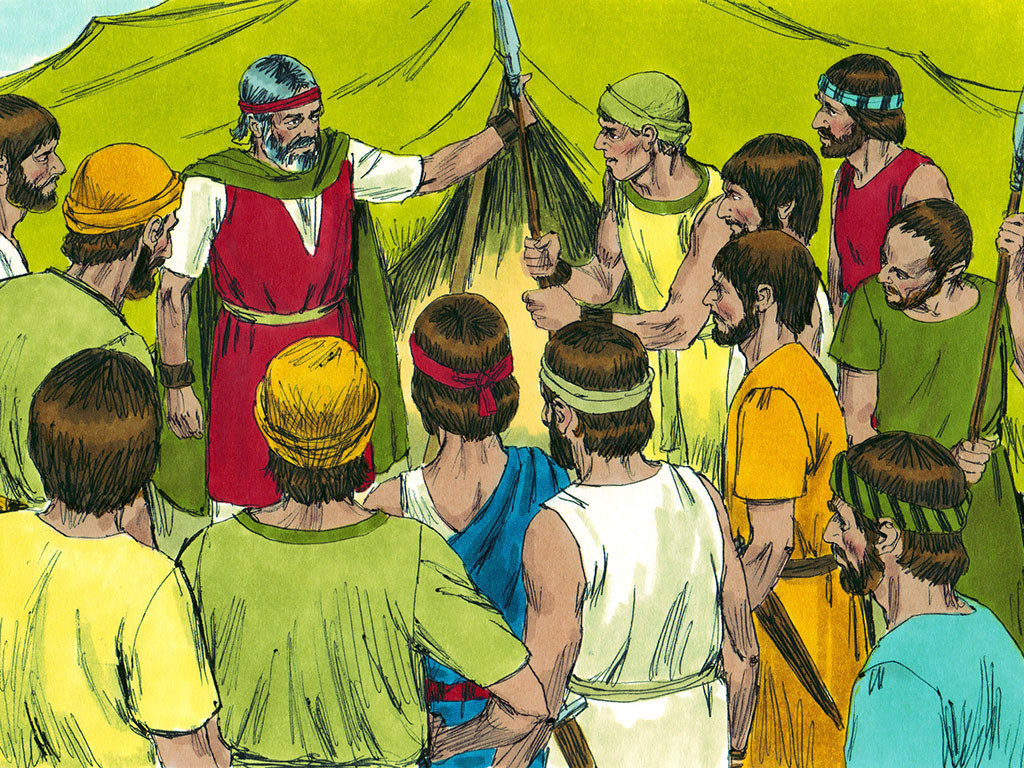 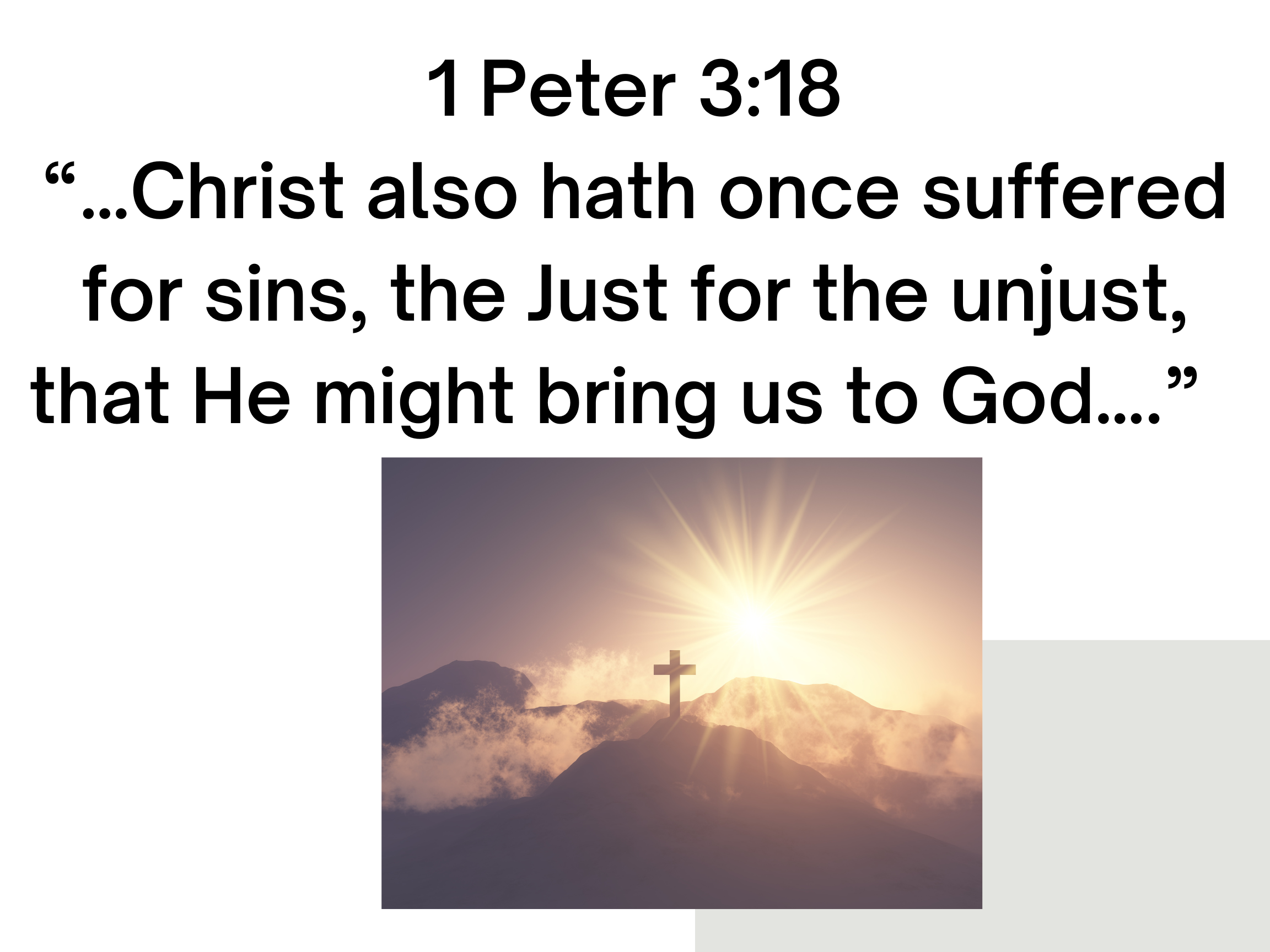 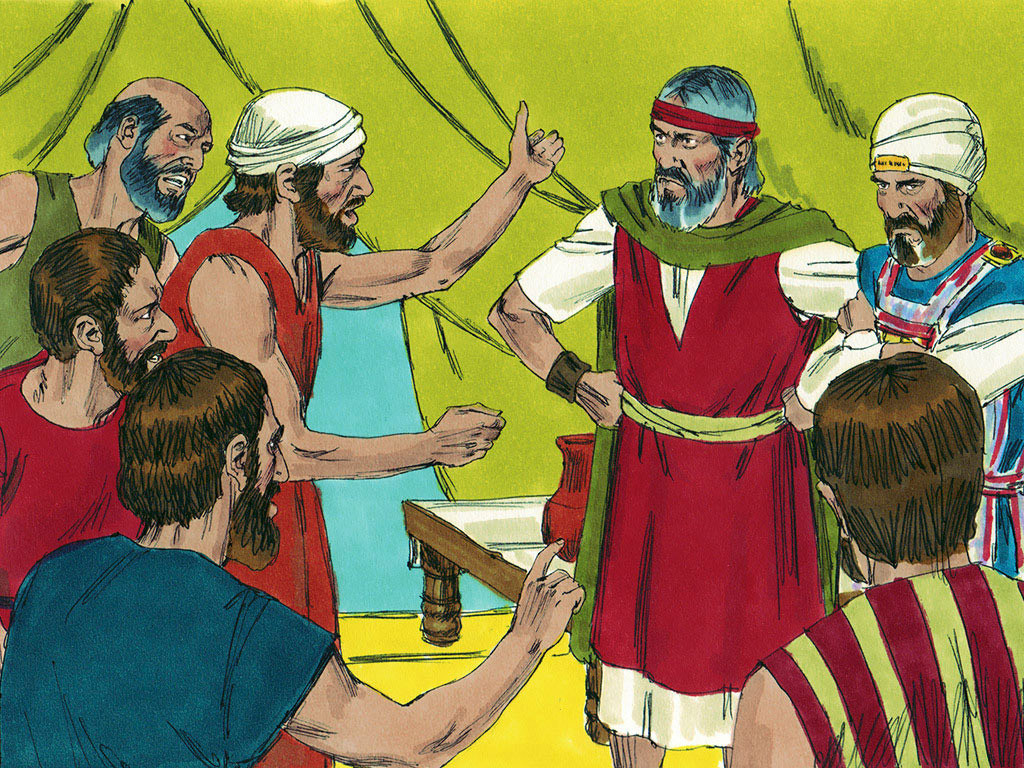 [Speaker Notes: 3-1]
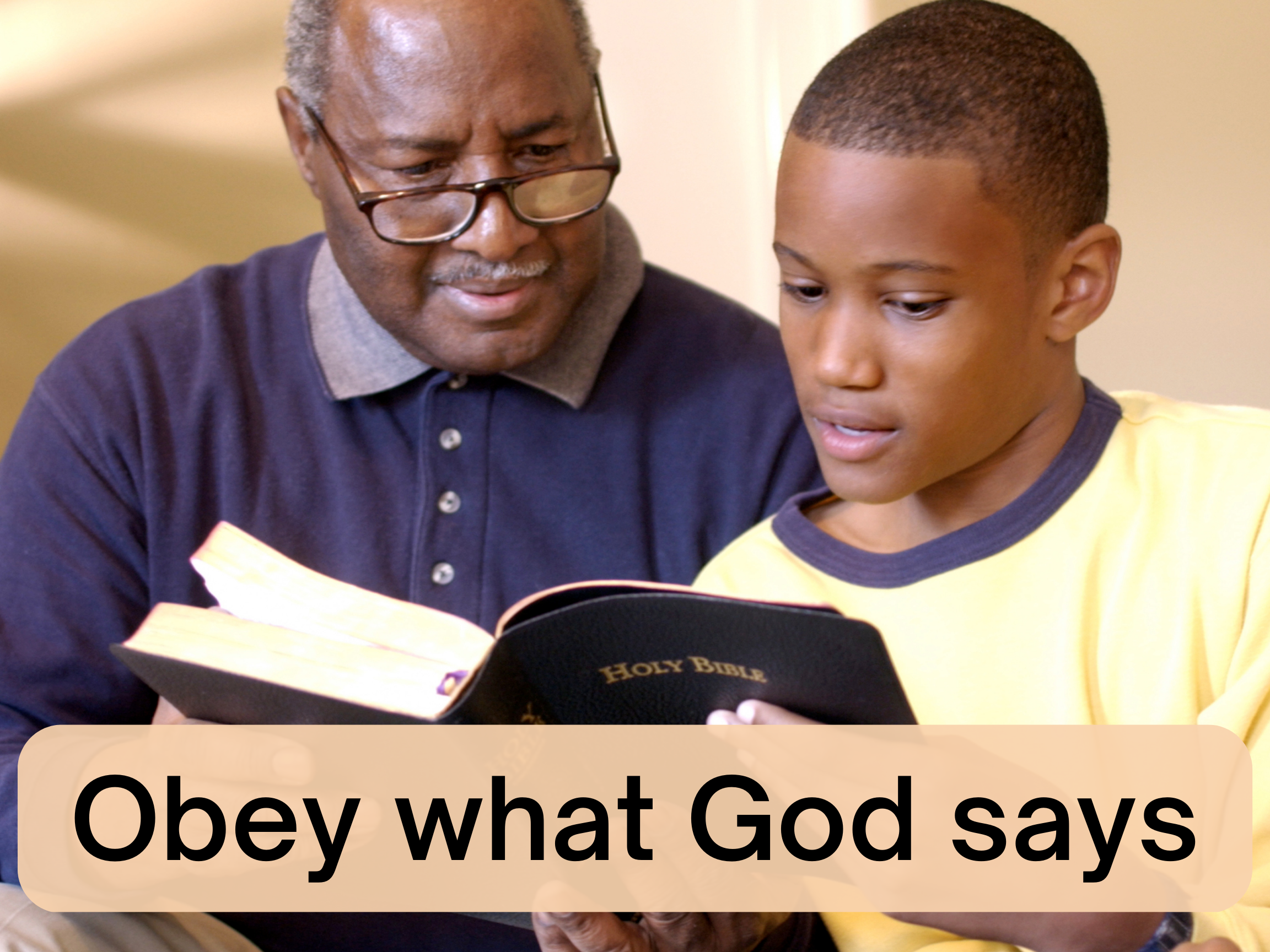 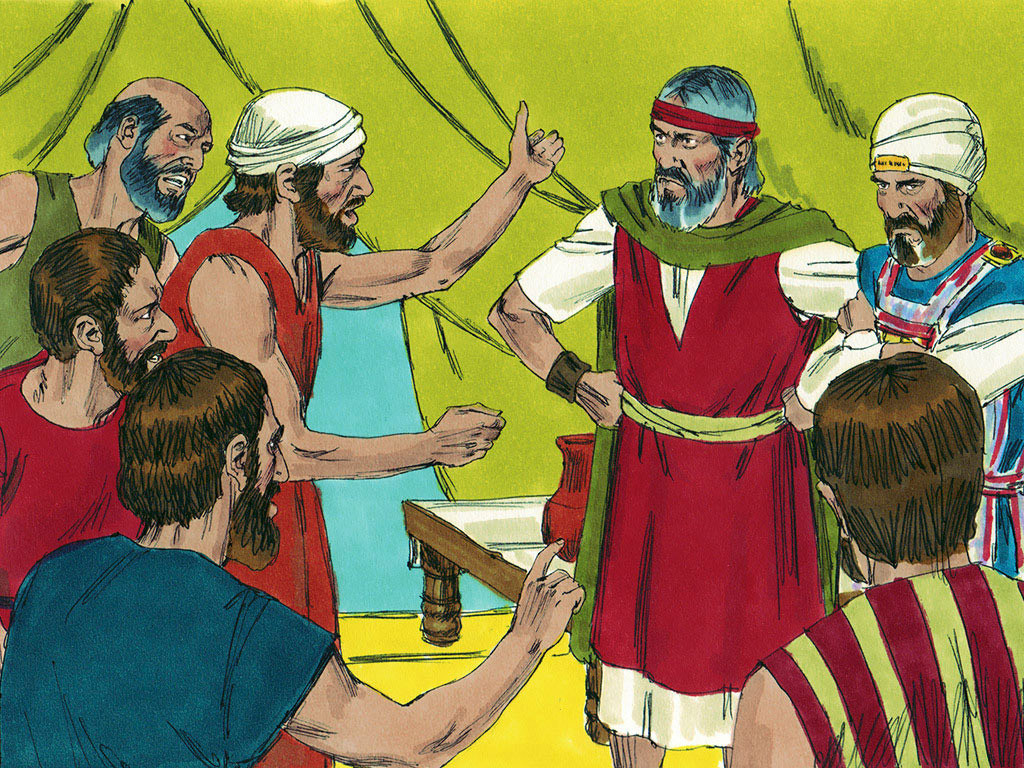 [Speaker Notes: 3-1]
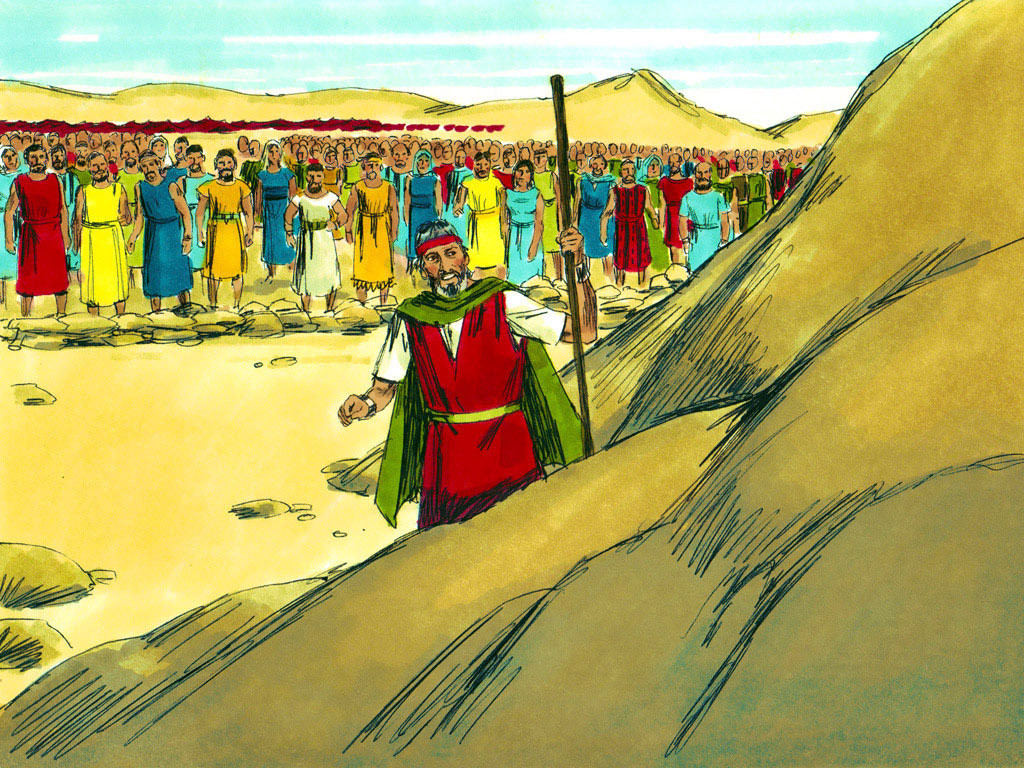 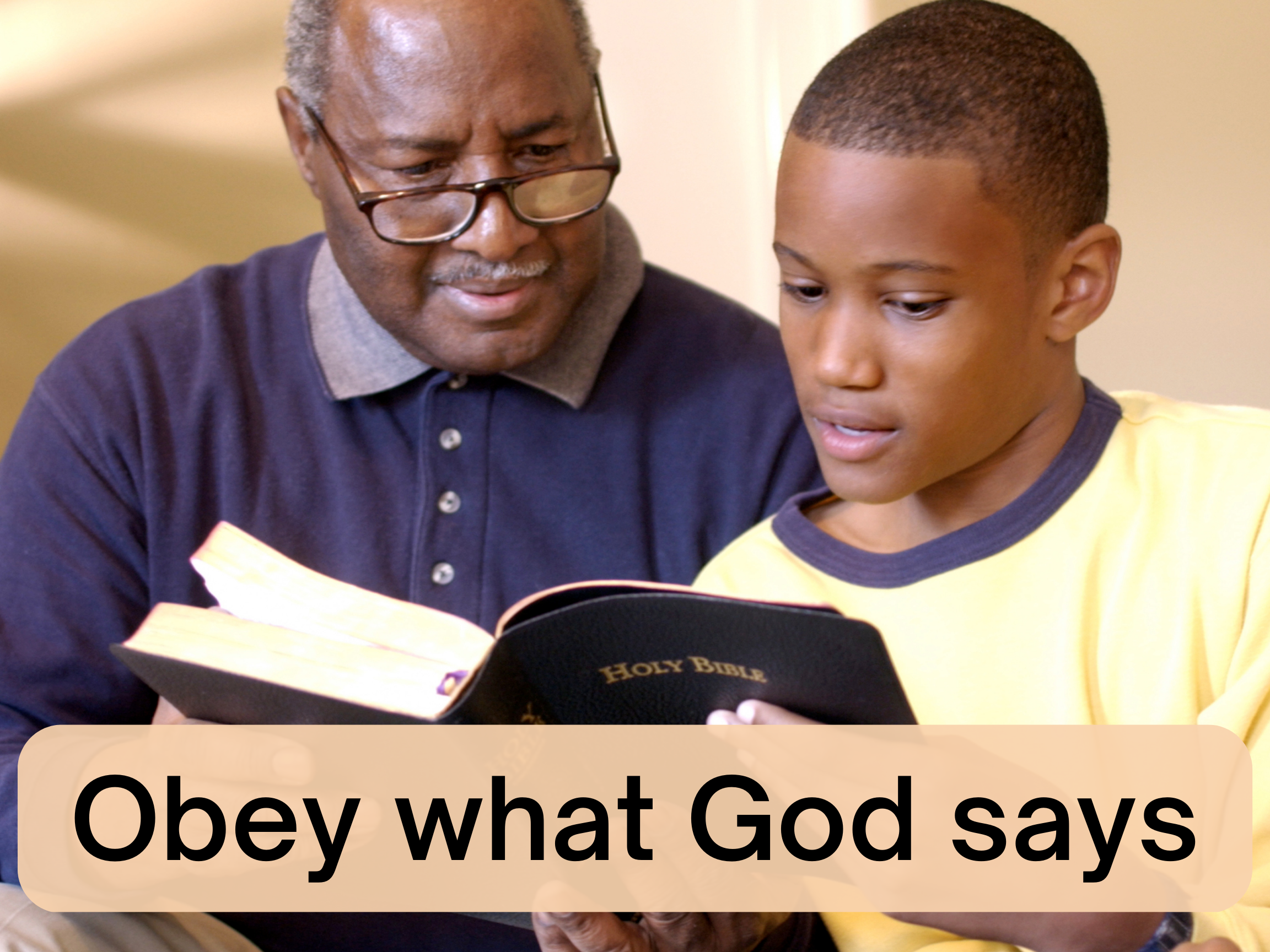 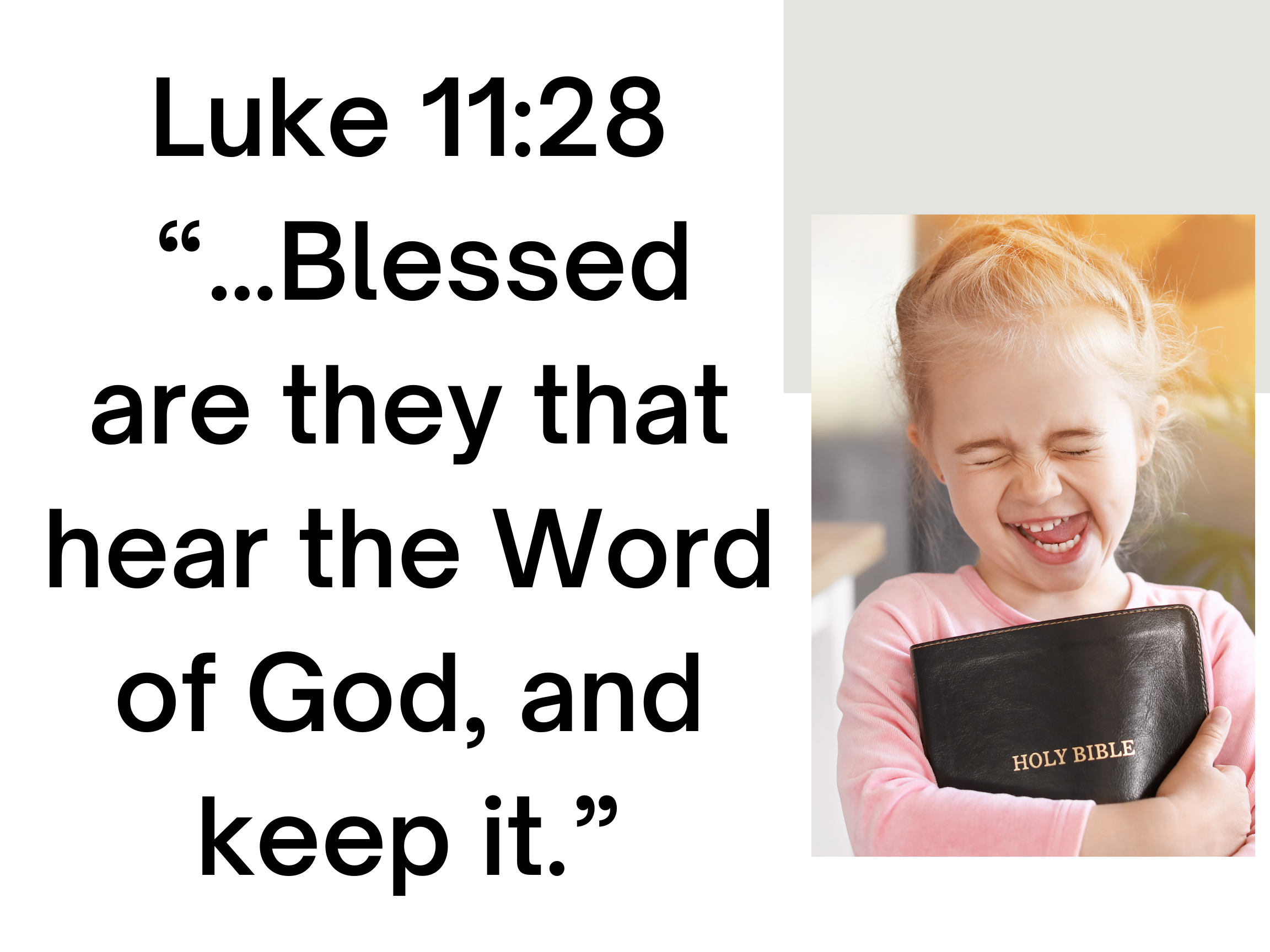 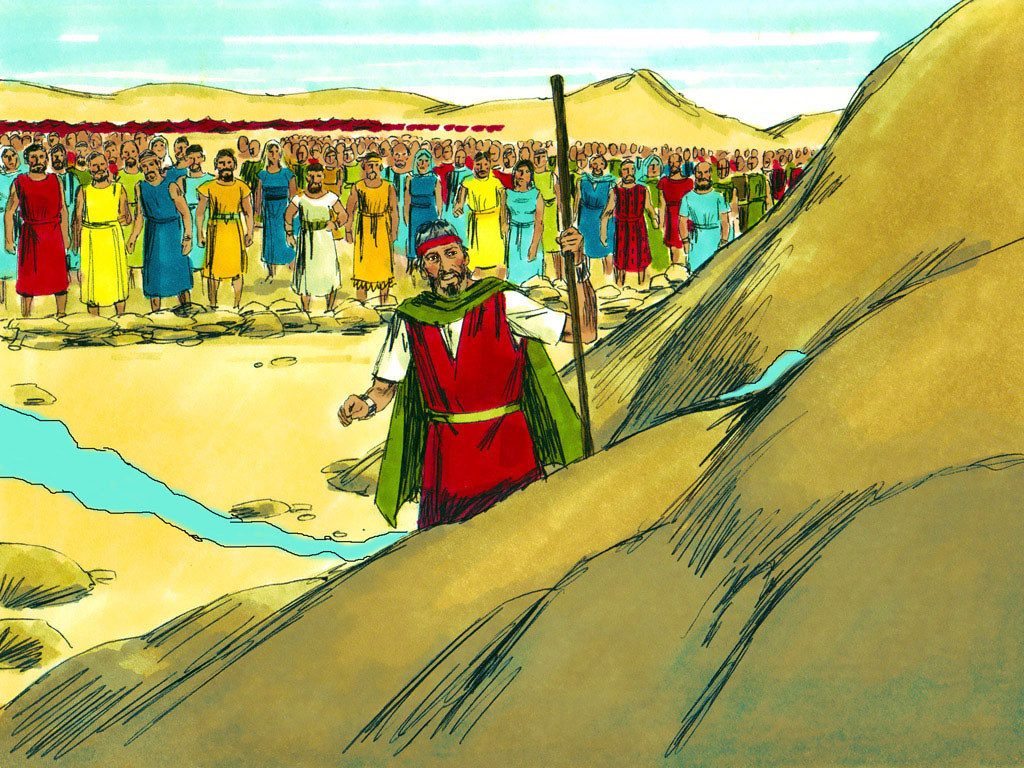 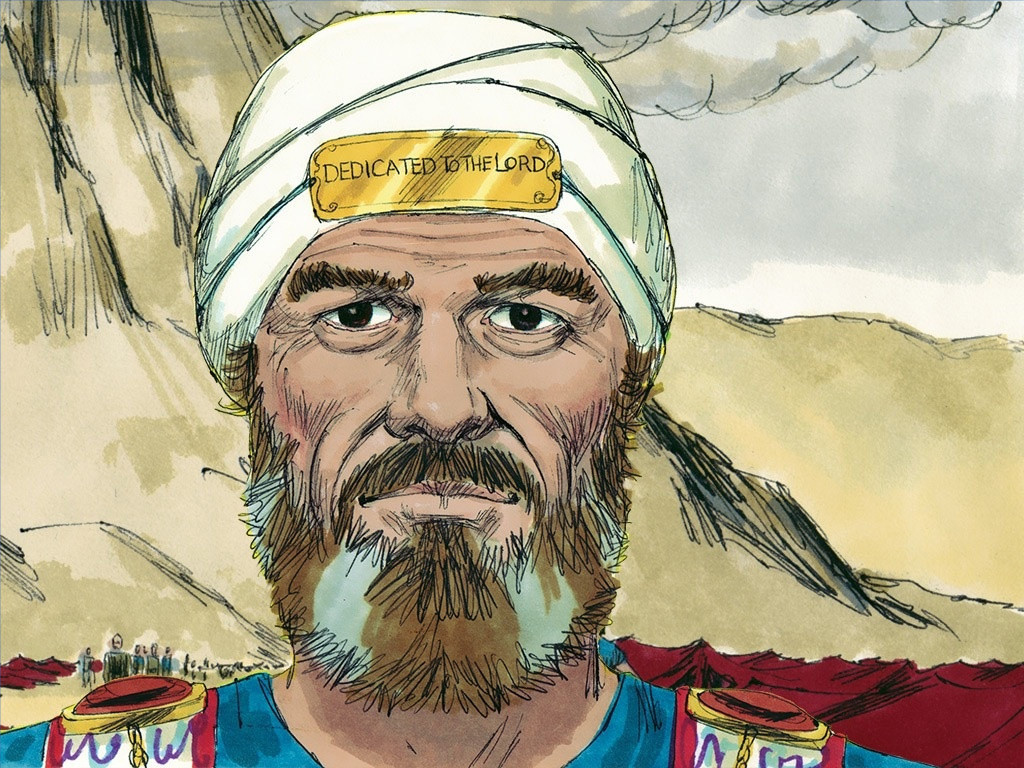 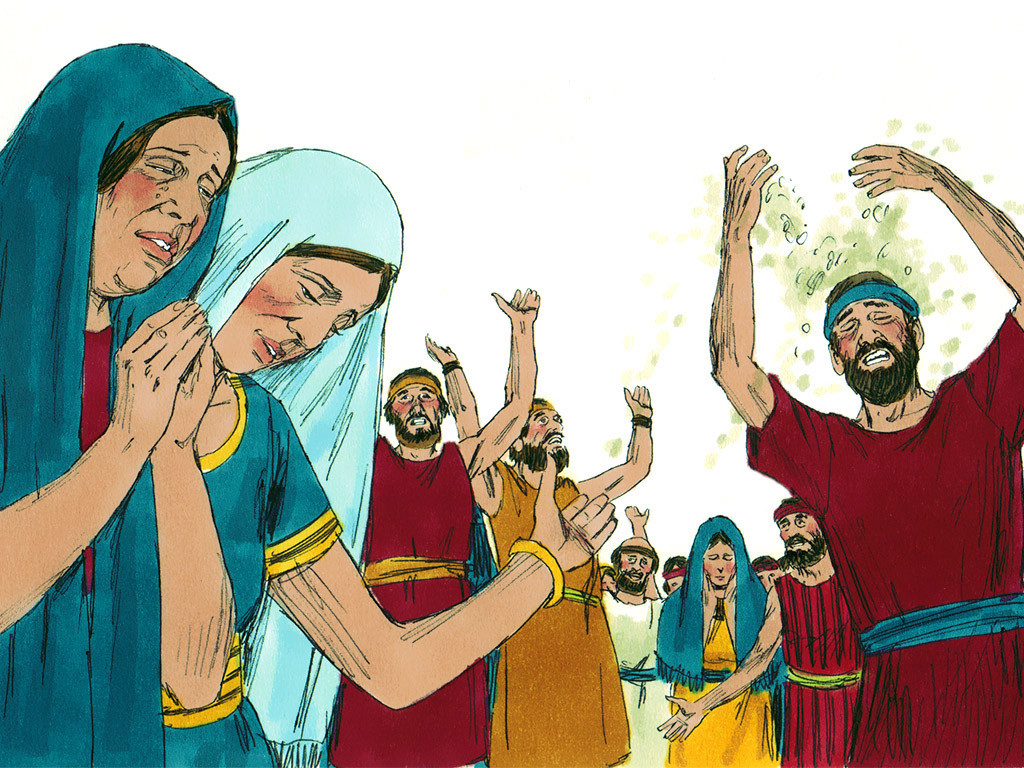 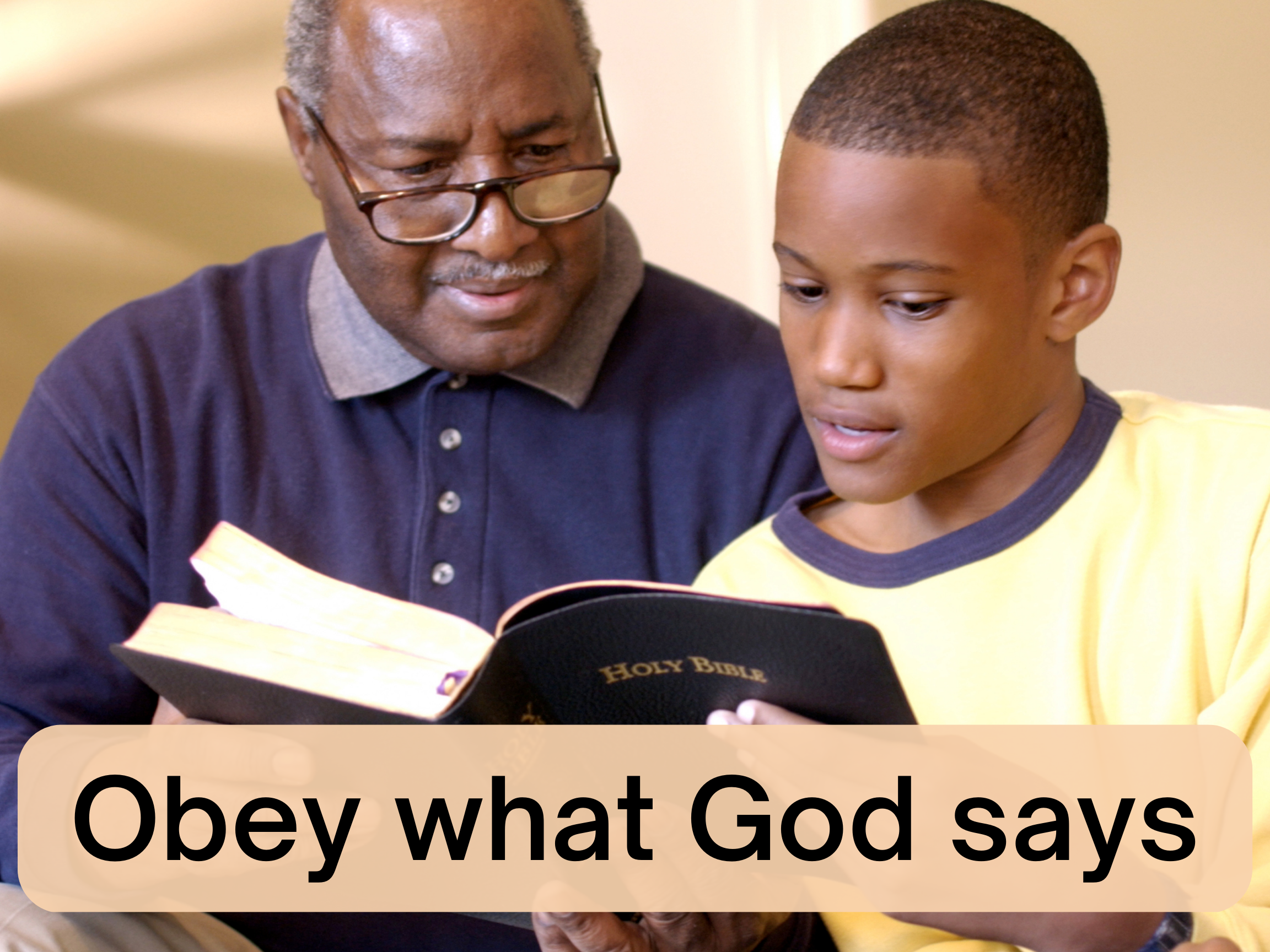 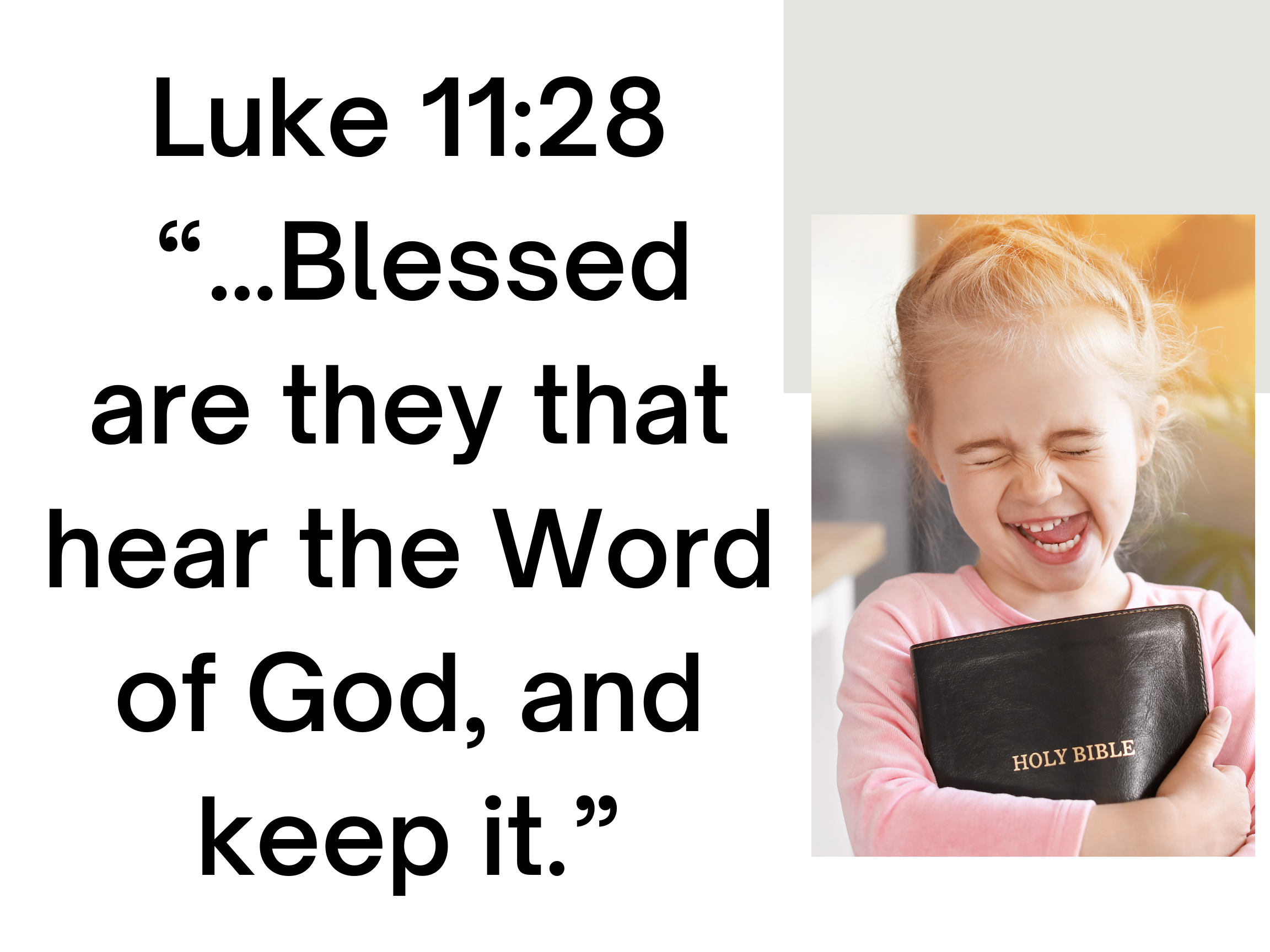 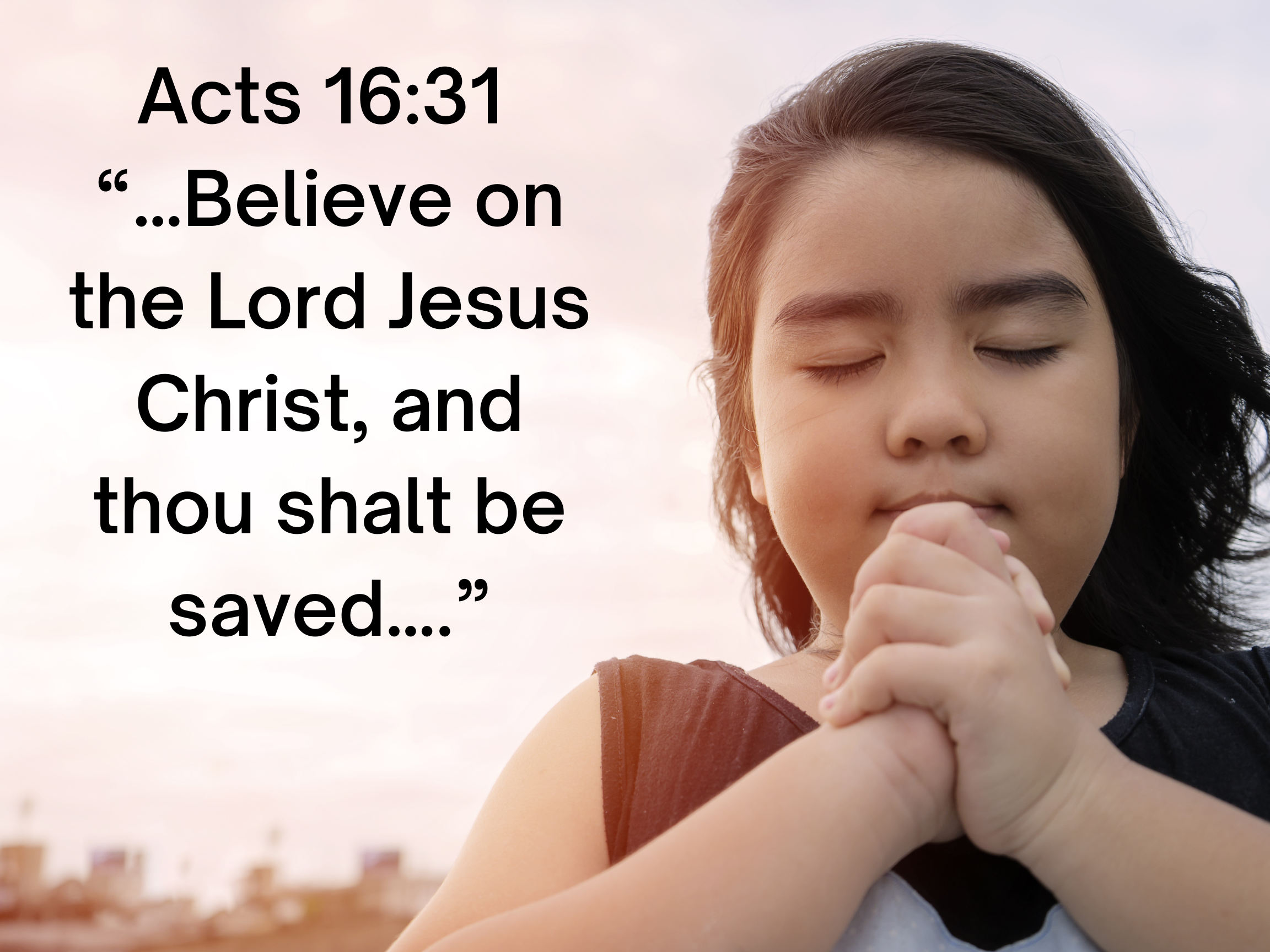 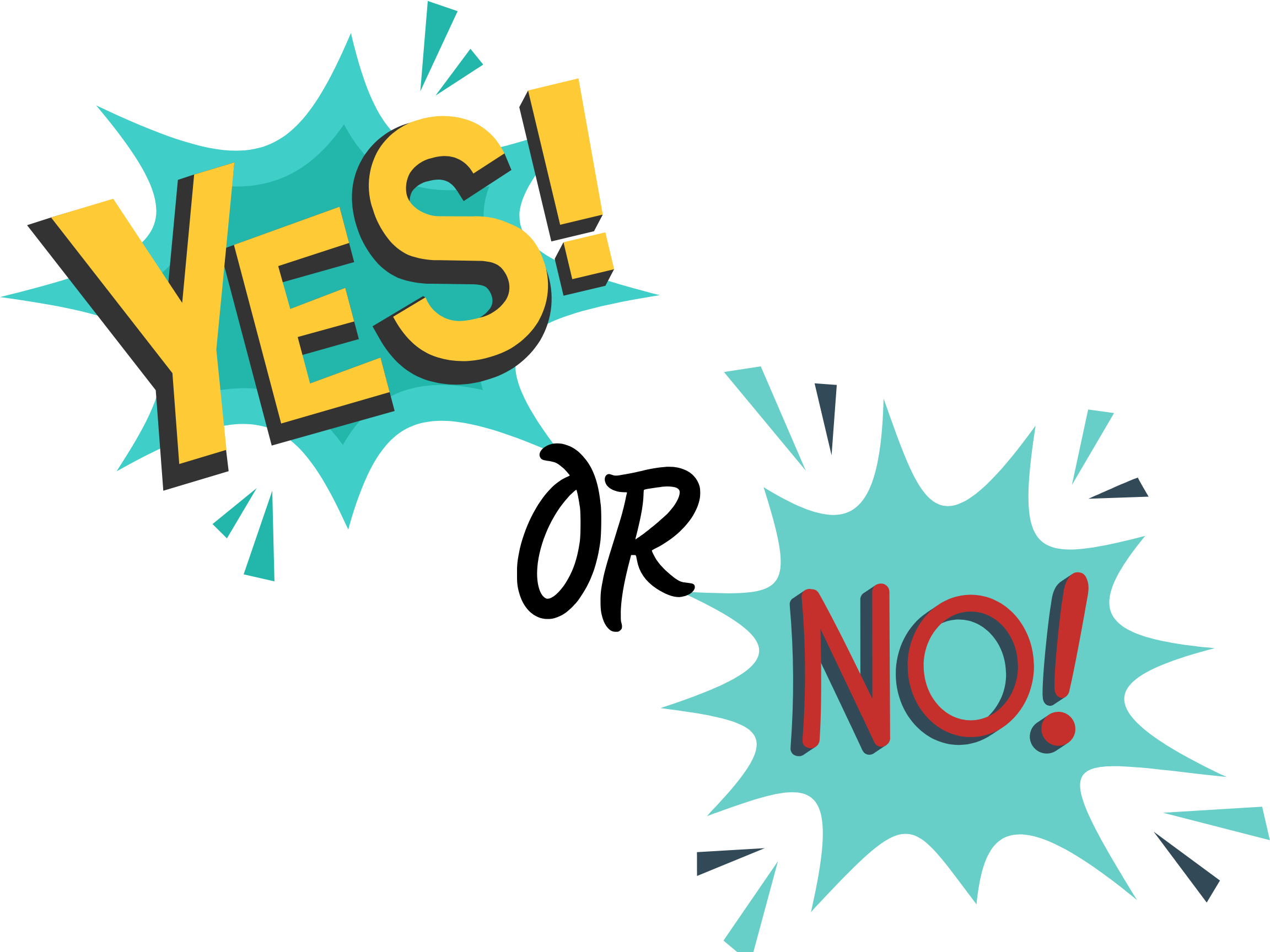 500
200
YES
YES
400
300
NO
NO
100
NO
YES
100
NO
300
YES
500
YES
NO
400
200